Humanism
Grew out of early traditions of professional teaching in rhetoric and grammar in medieval Italian schools
NEW: Emphasis on classical studies, imitating the classics- ideal of literary elegance reached through Roman authors

AD FONTES “[back] to the sources”: humanist motto
Valla and Donation of Constantine

Civic Humanism: use studia humanitas for good of the city 
VIRTUS
Vergerius
Castiglione
Machiavelli
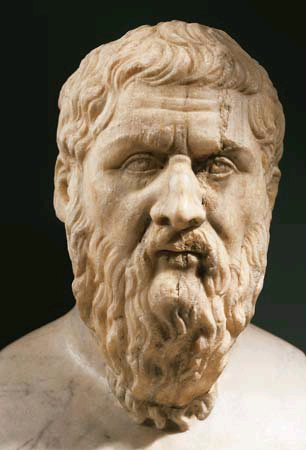 Neo-Platonism
Brought over to Italy in early15C by Byzantine scholars
Florentine Academy
Augustine- use Plato to further knowledge of God
Pico della Mirandola- man has choice between angels and animals (mutable human nature)
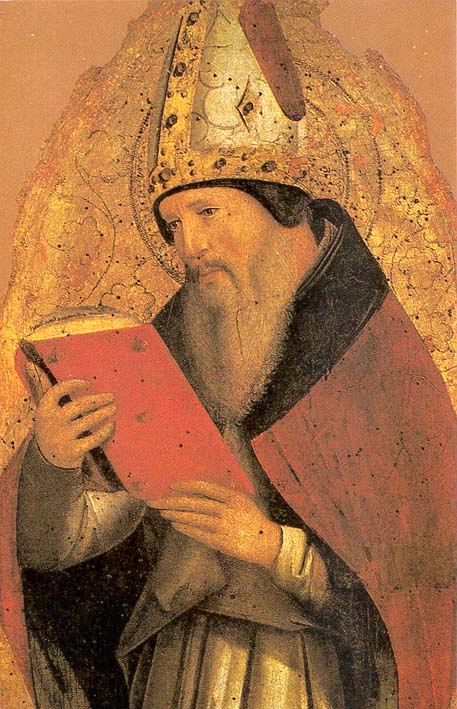 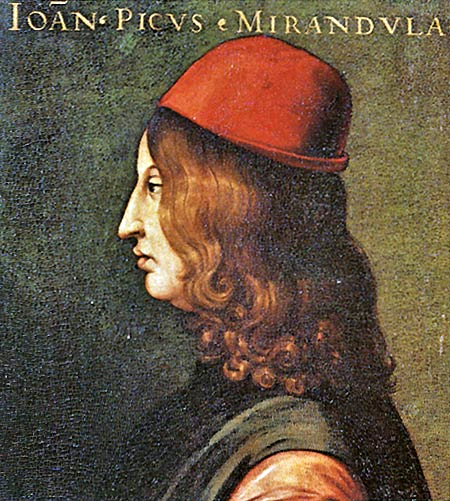 The New Monarchs (c. 1450-1500)
Bellwork			Tues. 8/9
Follow unpacking procedures
Get out your notes from yesterday along with your picture order forms.
We will begin as soon as the bell rings.
Middle Ages
Monarchy: theoretical => actual power
Tools of Monarchical centralization in 15C:
Law: King=fount of Justice
Taxes
War
Hereditary powers
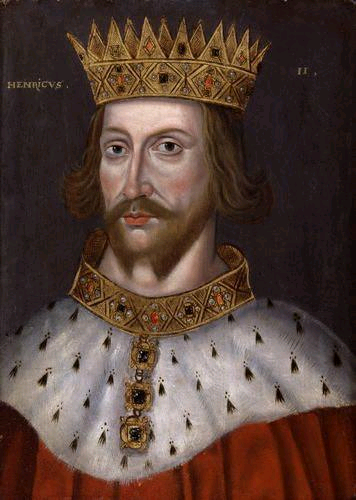 15th century Problems
Nobles
“Every baron is sovereign in his own barony”
“over-mighty subjects” destroy common good
Towns and merchants: Go to the LAW: Form alliance w/ King against selfish nobles
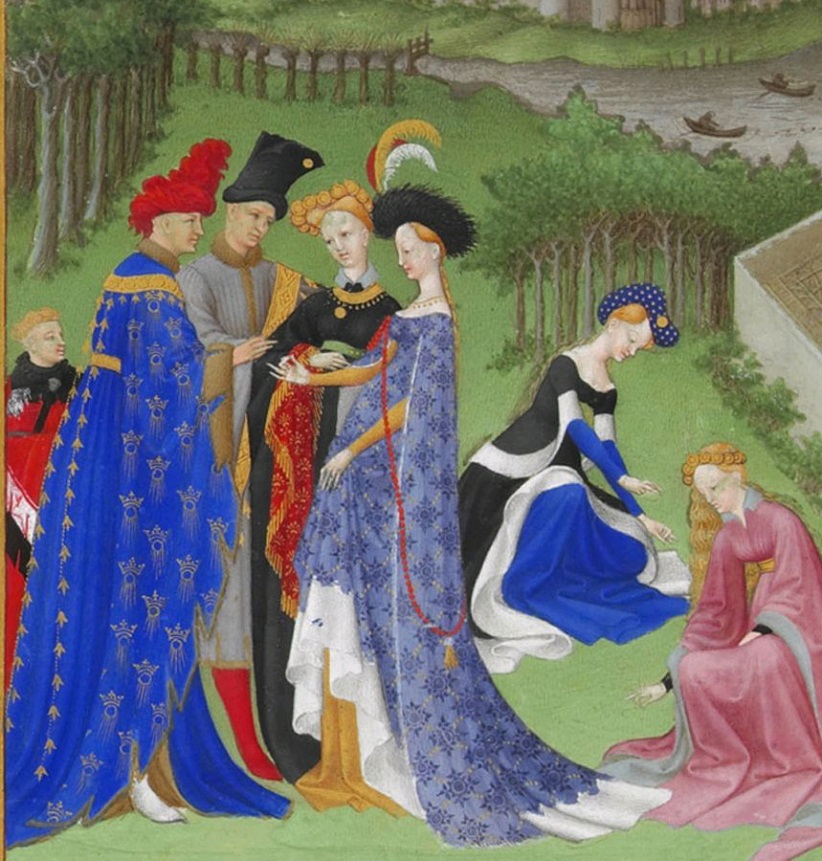 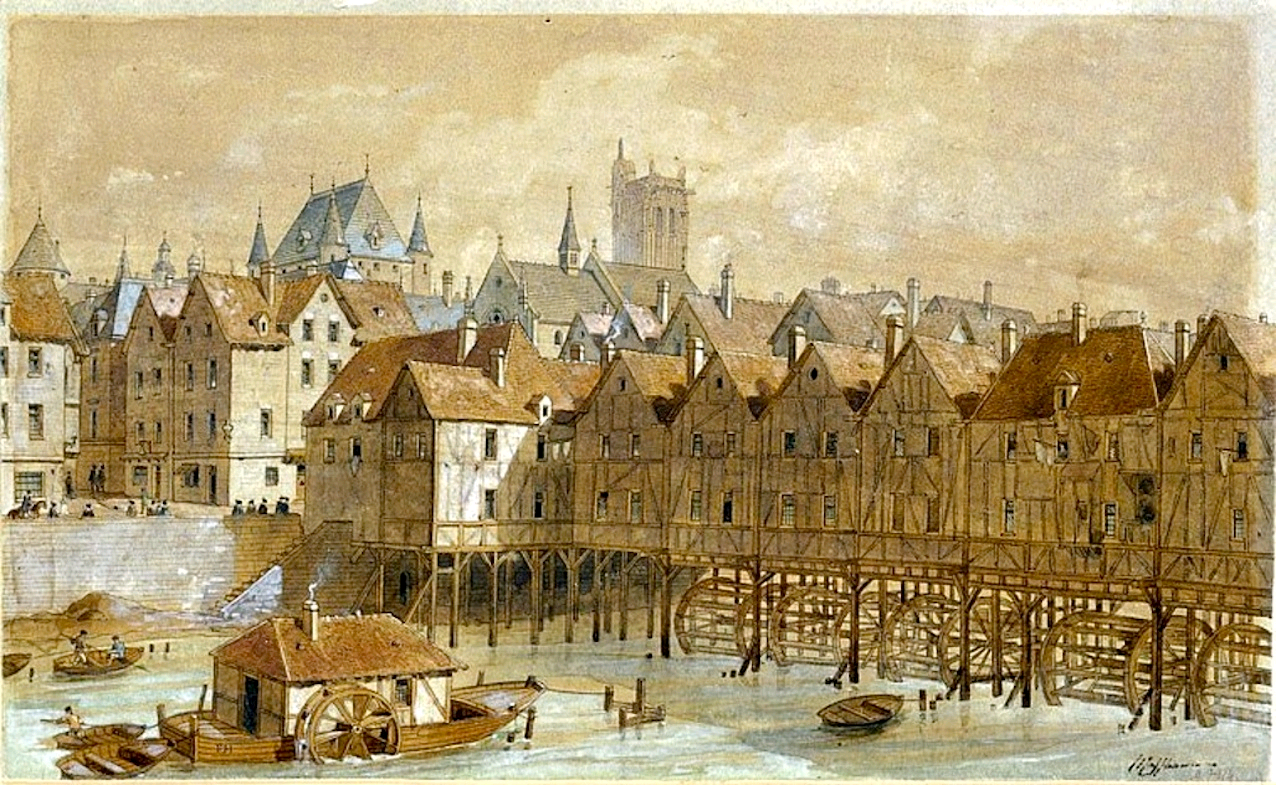 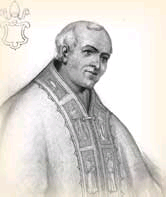 Law: educated theorists from universities
Law as King’s creature, but NOT his pet (not dictator)
Taxation:
King bypasses noble assemblies with  civil servants (commoners)
French bailiffs
English justices of peace
Spanish corregidores
food, salt, or sales
Government bonds
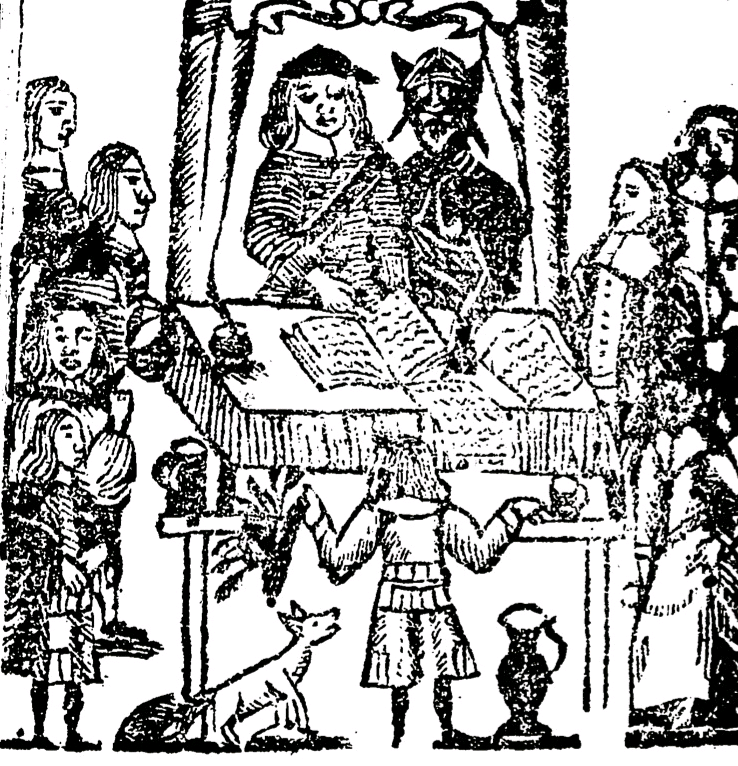 Military revolution
New dominance of firearms and artillery on battlefield (arquebus and cannon)
Results
Mounted knights/castles obsolete
Cost too high for individual lords
Professional army under sovereign
Swiss/German mercenaries for “King’s army”, more reliable than feudal vassals
Fortresses
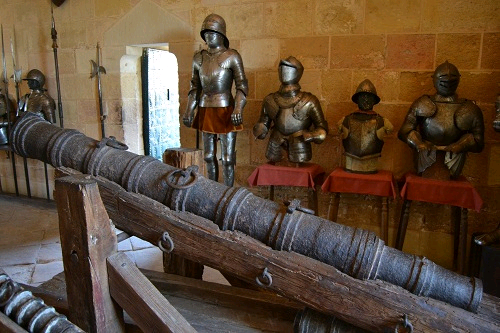 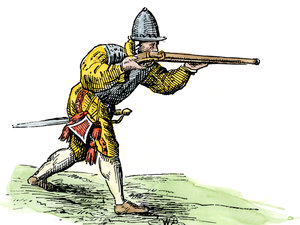 France
Kings Charles VII (r. 1422-61) and Louis XI r. 1461-83
Two victories: 
English
Burgundian menace (Charles the Bold)
King Louix XI ends reign with twice the land he starts with
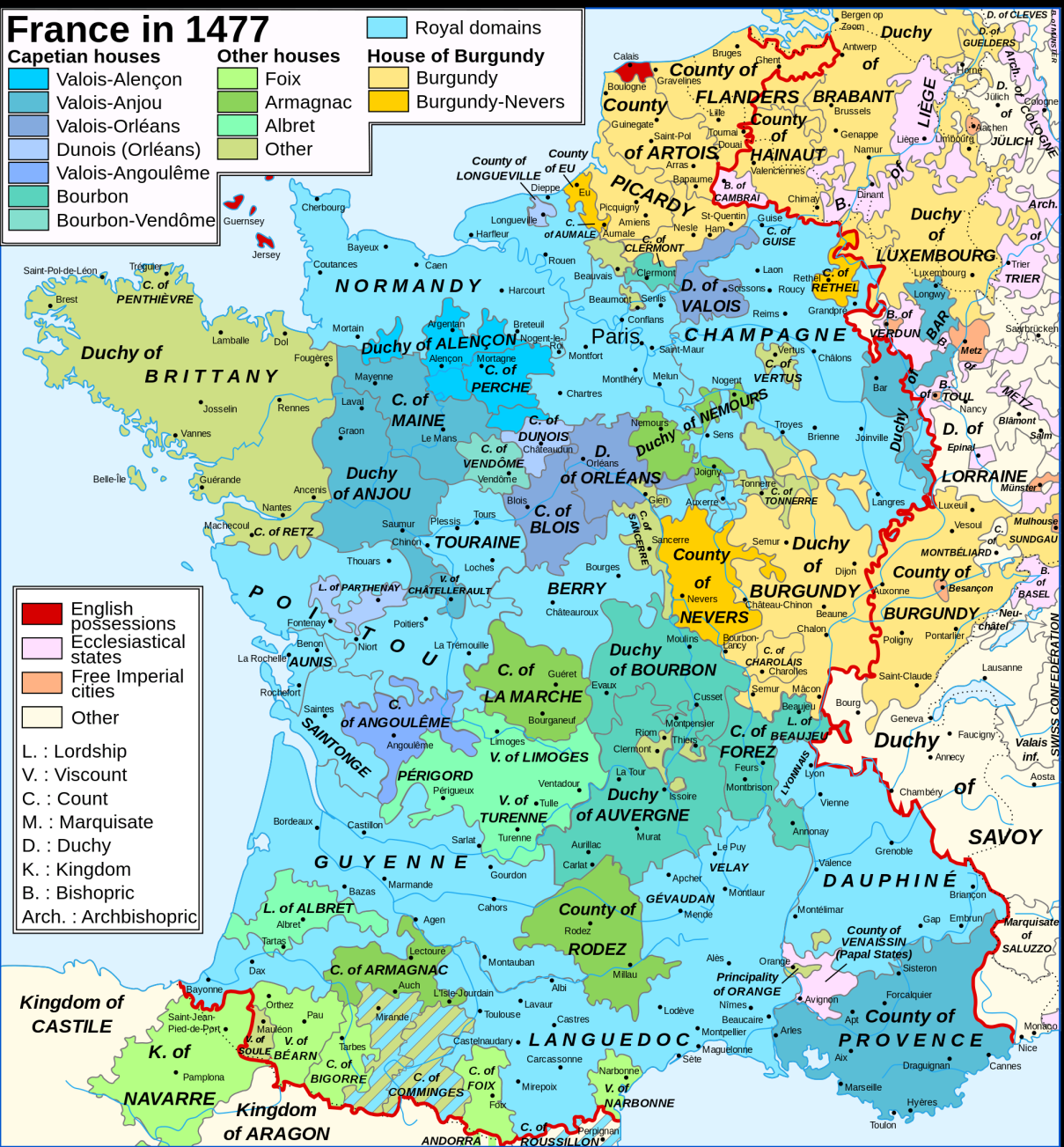 Spain
Poorly ruled and divided 
1469: Isabella of Castile and Ferdinand of Aragon marry effectively uniting Spain
Accomplishments:
Conquest of Moors
Controls church, Inquisition
Expel non-converting Jews and Muslims (1492)
Marriage alliances: Hapsburgs and Tudors
Overseas exploration (Columbus), leads to gold/empire
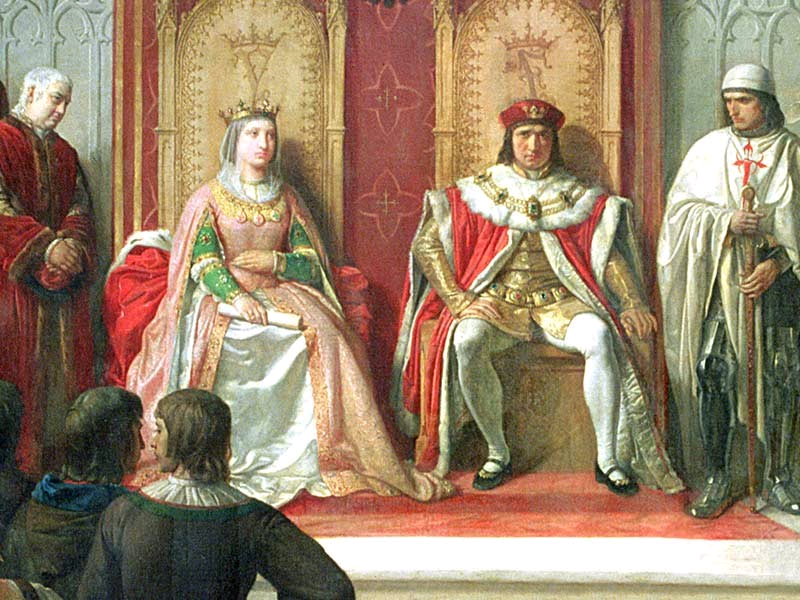 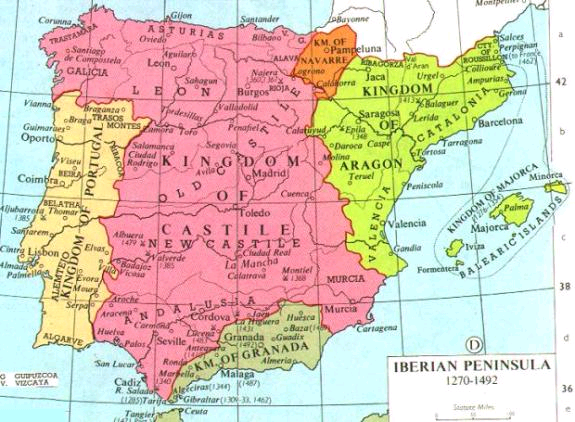 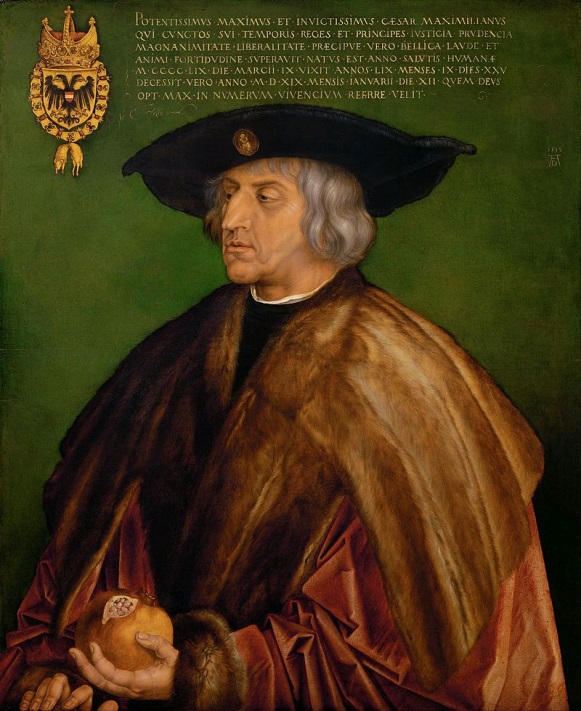 Holy Roman Empire
The Exception
ELECTIVE monarchy, not hereditary
Golden Bull 1356: Established electoral college
HRE renegotiates rights w/electors every election!
Reichstag: control feuding (vendettas!)
None of these reforms really affected matters, barons had too much power (See Protestant Reformation)
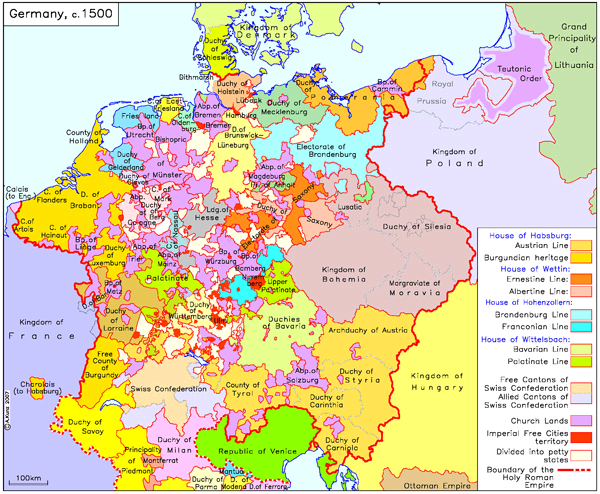 [Speaker Notes: Archbishops of Mainz, Trier, and Cologne; Duke of Saxony; Margrave of Brandenburg; Count Palatine]
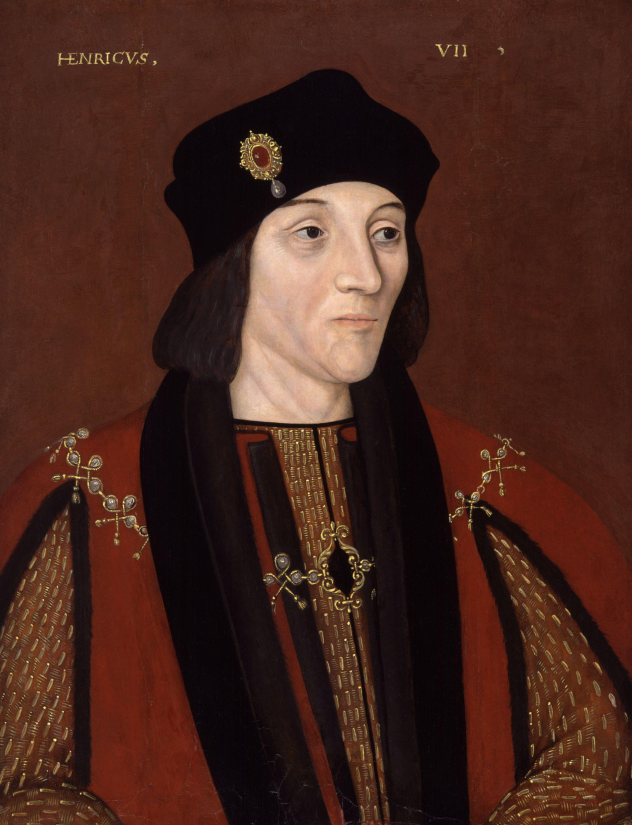 England
Dynastic War of Roses
Enter Henry VII (r. 1485-1509) 
New Tudor Dynasty
Court of the Star Chamber: end noble’s perversion of justice
King’s councilors as judges
Confiscates lands and fortunes of old noble enemies